ŚWIĘTA MAJOWE
Oliwia Niedźwiecka
Święto Pracy
Święto to obchodzone jest 1 maja co roku od 1890r.
 W Polsce Święto Pracy jest świętem państwowym od 1950r.
Jest to Międzynarodowy Dzień Solidarności Ludzi Pracy.
Popularnie zwany 1 Maja – międzynarodowe święto klasy robotniczej.
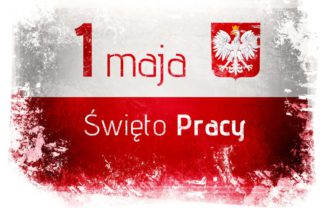 Święto Flagi
Jest to Polskie święto, które wprowadzone zostało na mocy ustawy z 20 lutego 2004r.
2 maja organizowane są różnego rodzaje akcje oraz manifestacje patriotyczne.
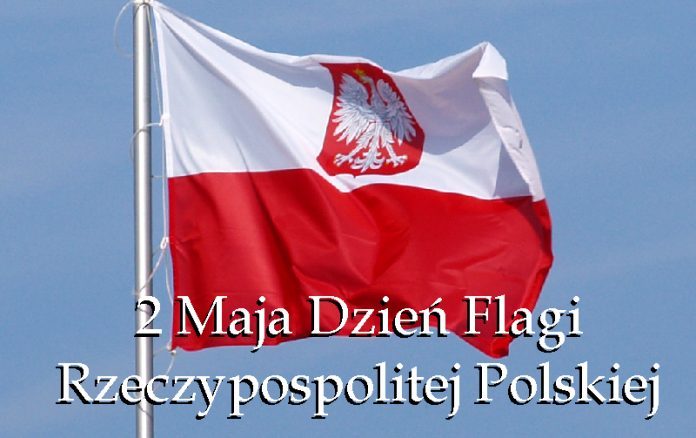 Święto Narodowe 3 Maja
Polskie święto państwowe obchodzone 3 maja w rocznicę uchwalenia konstytucji 3 maja (1791)
Ustanowione w 1919 i ponownie w 1990.
Dzień ten jest dniem wolnym od pracy.
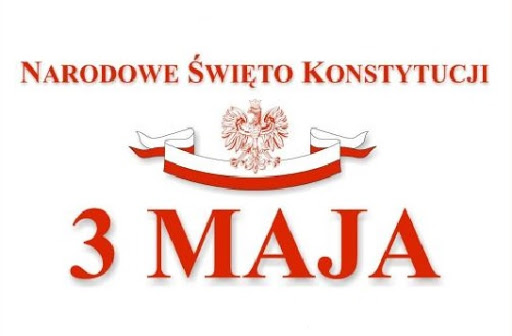 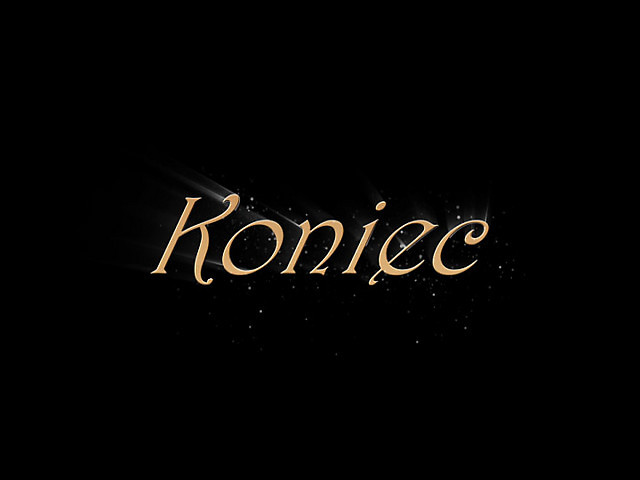